Front End Electronic Design
For outer Layers of SuperB (L.4 & L.5)
Team:	Luca Bombelli, Bayan Nasri, Carlo Fiorini, Paolo Trigilio
Table of Contents
2
FE architecture and Noise evaluation
Analog Efficiency
Timing accuracy
Noise jitter
Time walk
Remind of chosen architecture
3
FE-Block Diagram
Third order complex-pole shaping
FE-Model (2)
4
Detector Model used in simulation
(including ganging)
Parameters (from Luciano Bosisio):




Assumption on missing data
CAC = 20× CD
CFanout = 10 / 25 pF
FE-circuit
5
Preamplifier
Shaper
Digital control:
4 selectable peaking time (1000, 750, 500, 375 ns)
2 polarity (n-strip, p-strip)
2 gain setting (nominal gain, +30%)
Shaper output in different Peaking times and in both n-strip and n-strip
6
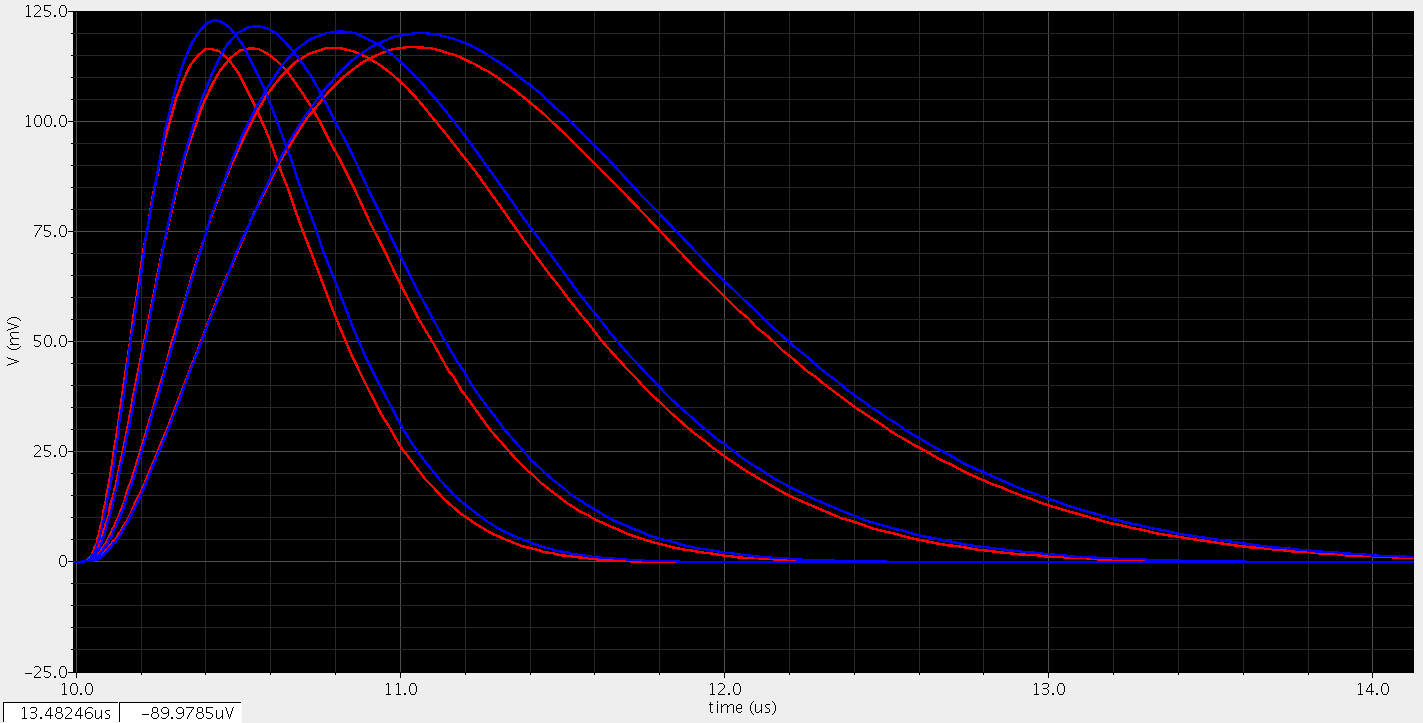 N-strip
 P-strip
ENC Estimation (1)
7
Layer 5: p-strip
Rbias = 10Mohm per sensor
Can be reduced to 276 with Rbias = 20 Mohm
ENC Estimation (2)
8
Phi-Strip
Layer 4






Layer 5
Z-Strip
Layer 4






Layer 5
Table of Contents
9
FE architecture and Noise evaluation
Analog Efficiency
Timing accuracy
Noise jitter
Time walk
Efficiency simulation: background data used
10
Rad babha
Input Data:
Energy distribution for different background sources
Relative weights
Average hit-rate
Touscheck LER/HER
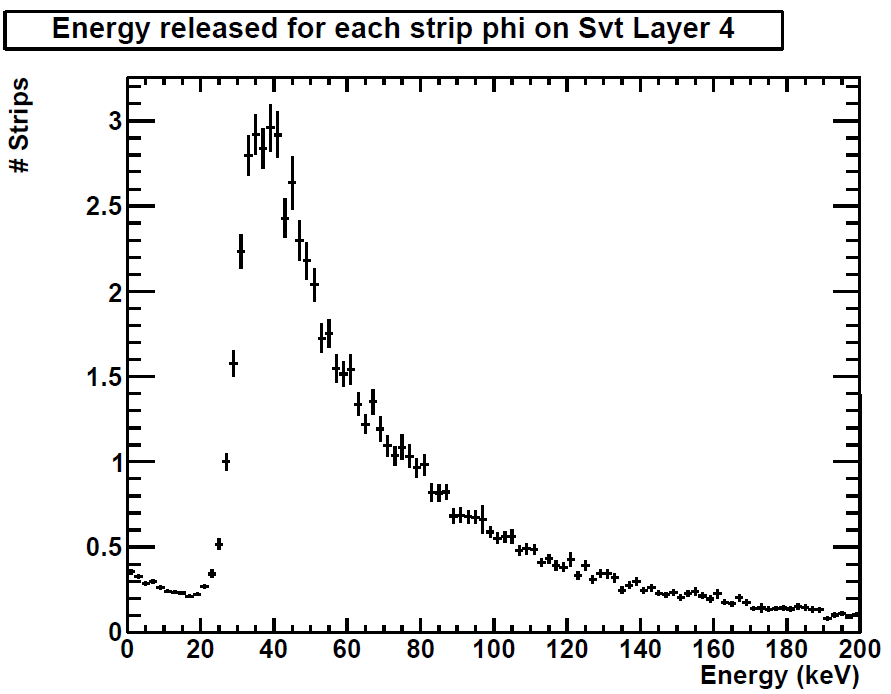 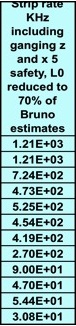 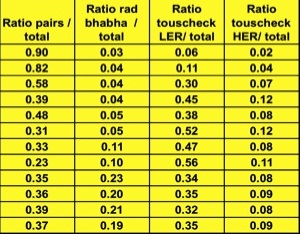 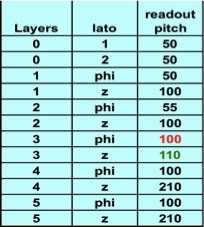 Pairs
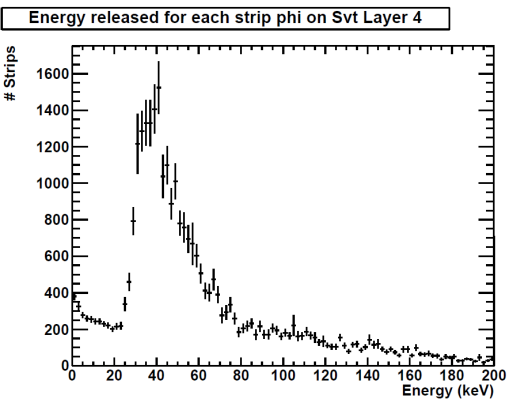 Efficiency simulation: Pulse shape and calculation
11
Generation of random sequences 
of pulses with given energy distribution.
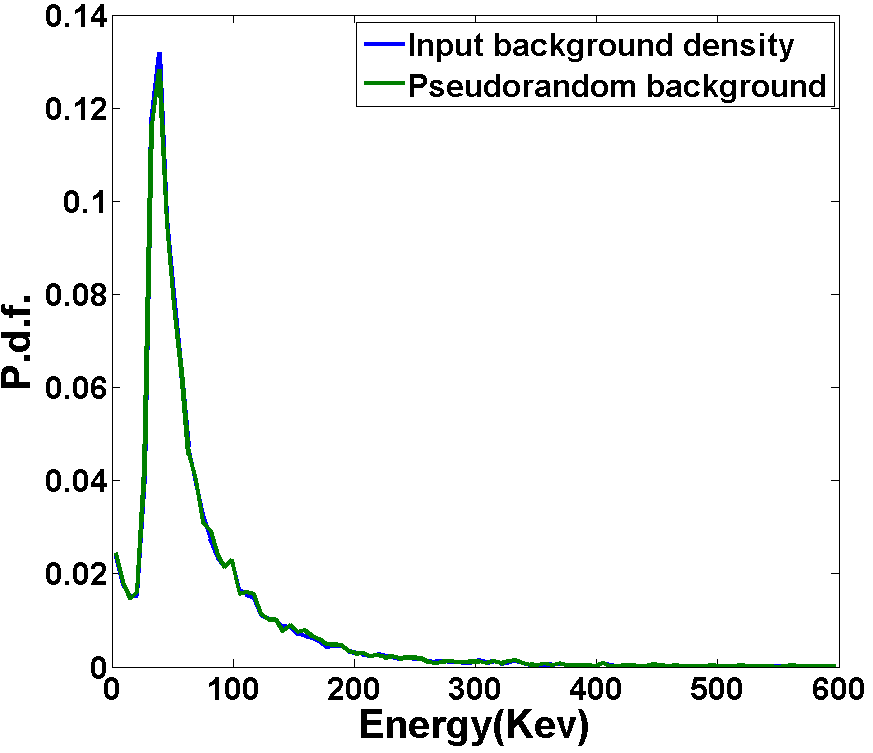 3° order complex shaper, 500ns peaking time
Efficiency simulation for the different peaking time
12
Available peaking-times
Available peaking-times
Efficiency simulation for the different peaking time
13
Available peaking-times
Available peaking-times
Table of Contents
14
FE architecture and Noise evaluation
Analog Efficiency
Timing accuracy
Noise jitter
Time walk
Timing Resolution with TOT – Noise jitter
15
Transient noise simulation
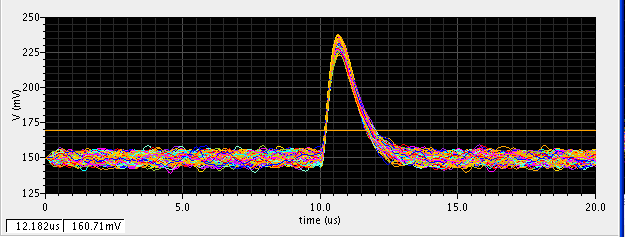 Peaking Time = 1us
Preliminary result
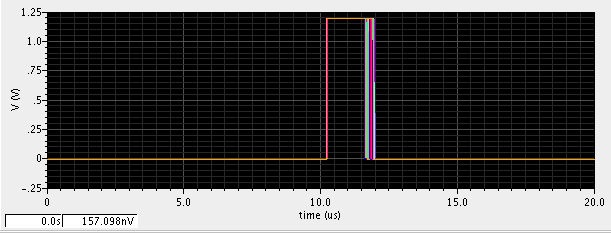 Signal = 52.8mV (1 MIP)
Noise  = 1.58mV (822 el)
Threshold = 0.25 MIP
Jitter TOT = 18ns rms
Timing Resolution with TOT – Noise jitter
16
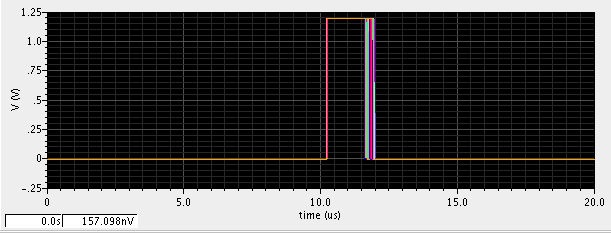 Peaking Time = 500ns
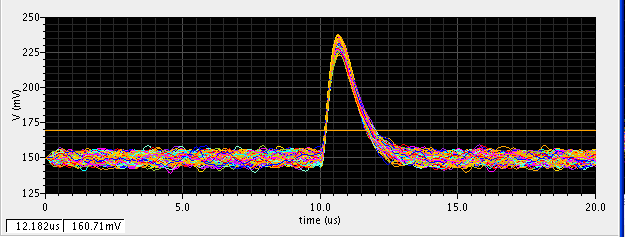 Signal = 80mV (1 MIP)
Noise  = 2.6mV (888 el)
Threshold = 0.25 MIP
Jitter TOT = 12ns rms
Timing Resolution with TOT – Time walk
17
Peaking Time = 1us
Threshold = 0.25 MIP
Dynamic Range = 0.25-15 MIP
Signal applied at time 0s
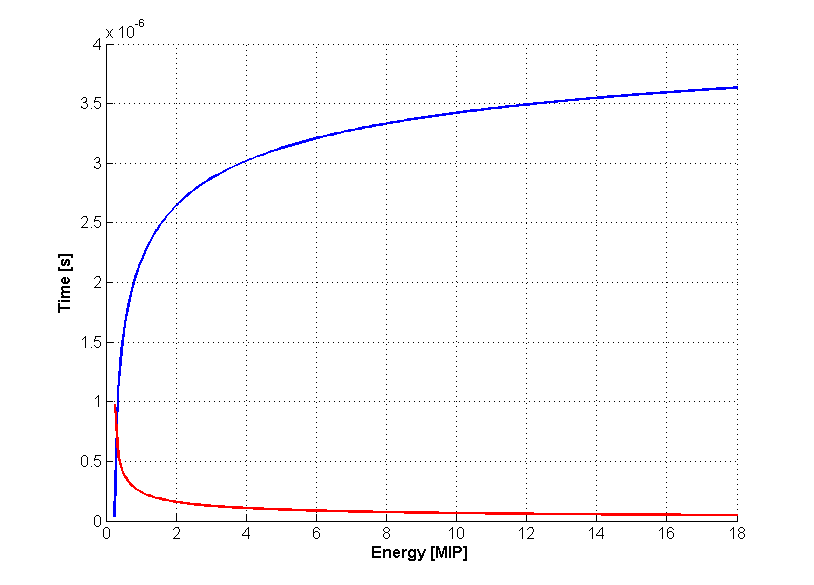 Analog TOT
Energy information
Time walk = 936ns
“Analog” TS
Timing Resolution with TOT – “Digital” outputs
18
Peaking Time = 1us
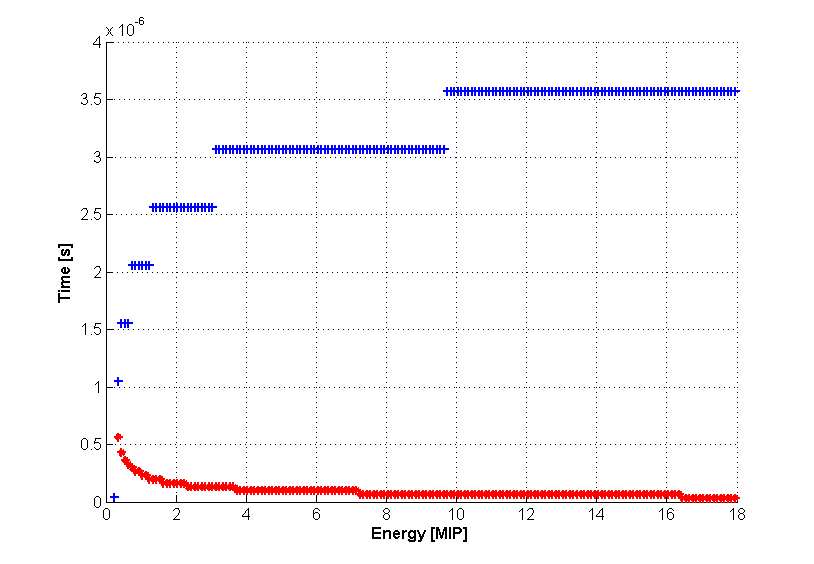 Digital TOT
TS
TOT clock = 2 MHz
	(3 bit TOT)
TS clock = 30 MHz
Timing Resolution with TOT – Energy reconstruction
19
With only this information, reconstruct what was the time walk.
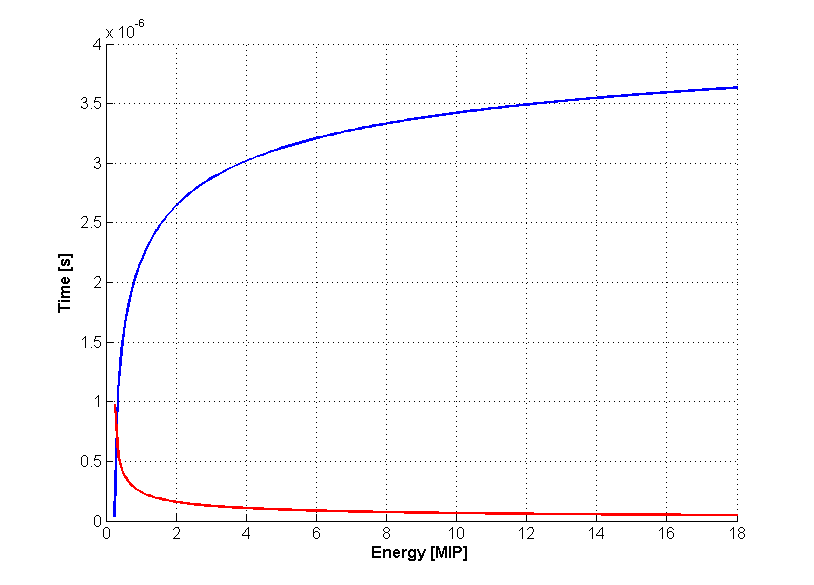 “Analog” TS
Timing Resolution with TOT – Time correction
20
Peaking Time = 1us
TS
Time walk correction
Reconstructed time
Timing Resolution with TOT – Time correction with phase error
21
Peaking Time = 1us
TOT = 3 bits
TOT clock = 2 MHz
Random time relation between  hit and TS clock
Max error = 80ns
Some residual structure in the reconstructed time
Timing Resolution with TOT – Time correction with phase error
22
Peaking Time = 1us
TOT = 4 bits
TOT clock = 4.2 MHz
Max error = 50ns
Some residual structure in the reconstructed time
Timing Resolution with TOT – Time correction with phase error
23
Peaking Time = 1us
TOT = 5 bits
TOT clock = 8.8 MHz
Max error = 35ns
Timing Resolution with TOT – Time correction with phase error
24
Peaking Time = 1us
TOT = 6 bits
TOT clock = 18 MHz
Max error = 25ns
Constant and uniform time error!
Conclusion and next activities
25
Noise level adequate of a S/N > 20
Foreseen efficiency > 98% at nominal background rate
Time resolution can be increased in the outer layer with more precise TOT information.

Design  of TOT comparator and of BLR undergoing
26
Backup Slide
Efficiency simulation for all layersshaper (RC)2-CR at nominal rates
27
Foreseen peaking-times
Foreseen peaking-times